PEMANTAPAN SEKSI KESEJAHTERAAN RAKYAT DALAM RANGKA PELAYANAN PUBLIK YANG PRIMA
Disampaikan dalam In House Training Pemantapan Tupoksi bagi Kepala Seksi Kesejahteraan Rakyat Kecamatan dan Kepala Seksi Kesejahteraan Rakyat dan Perekonomian Kelurahan
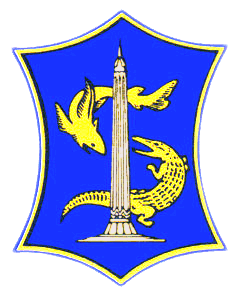 Bagian Organisasi 
Sekretariat  Daerah Kota Surabaya
[Speaker Notes: https://pixabay.com/photos/new-york-skyline-new-york-city-city-668616/]
TUJUAN IHT
Meningkatkan pengetahuan dan keterampilan dalam menjalankan tugas pokok dan fungsi sebagai Kepala Kasi Kesra Kecamatan dan Kasi Kesra dan Perekonomian Kelurahan 
Menumbuhkan rasa empati dan kesadaran diri terhadap permasalahan sosial yang ada di masyarakat 
Memberikan semangat kepada para Kepala Kasi Kesra Kecamatan dan Kasi Kesra dan Perekonomian Kelurahan dalam memberikan pelayanan prima kepada masyarakat
Undang-Undang No 25 tahun 2009 tentang Pelayanan Publik
01
DASAR HUKUM
Peraturan Pemerintah No 96 tahun 2012 tentang Pelaksanaan Undang-Undang No 25 tahun 2009
02
Peraturan Pemerintah No. 38 Tahun 2017 tentang Inovasi Daerah
03
Peraturan Pemerintah No 17 Tahun 2018 tentang Kecamatan
04
Permenpan RB No 15 tahun 2014 tentang Pedoman Standar Pelayanan
05
PermenpanRB No 17 Tahun 2017 tentang Pedoman Penilaian Kinerja Unit Penyelenggara Pelayanan Publik
06
07
PermenpanRB No  No 14 tahun 2017 tentang Pedoman  Penyusunan Survei Kepuasan Masyarakat Unit Penyelenggara Publik
Peraturan Walikota Surabaya No. 73 Tahun 2016 Tentang Kedudukan, Susunan Organisasi, Uraian Tugas dan Fungsi Serta Tata Kerja Kecamatan Dan Kelurahan Kota Surabaya dan perubahannya
08
PELAYANAN PUBLIK
HAKEKAT 
PELAYANAN PUBLIK
Kegiatan/rangkaian kegiatan dalam rangka pemenuhan kebutuhan pelayanan sesuai dengan peraturan perundang-undangan bagi setiap warga negara dan penduduk atas barang, jasa, dan/atau pelayanan administratif yang disediakan oleh penyelenggara pelayanan publik (UU No.25/2009).
Pelayanan publik pada hakekatnya pemberian pelayanan prima kepada masyarakat yang merupakan kewajiban aparatur negara sebagai abdi masyarakat.
[Speaker Notes: https://pixabay.com/photos/model-businessman-corporate-2911363/]
01
02
03
Pelayanan barang
Pelayanan jasa
Pelayanan administratif
pelayanan yang menghasilkan barang publik yang disediakan oleh instansi pemerintah, dihasilkan oleh BUMN/BUMD atau kebijakan yang berkenaan dengan kepentingan dan manfaat orang banyak
pelayanan yang menghasilkan jasa yang disediakan oleh instansi pemerintah, BUMN/BUMD atau kebijakan yang berkenaan dengan kepentingan dan manfaat orang banyak
.
pelayanan pemberian dokumen oleh pemerintah.
RUANG LINGKUP PELAYANAN PUBLIK
5
KEWAJIBAN PEYELENGGARAAN PELAYANAN PUBLIK
Penyelenggara berkewajiban menyusun dan menetapkan standar pelayanan
01
02
Penyelenggara berkewajiban memberikan pelayanan khusus kepada anggota masyarakat tertentu.
05
Penyelenggara berkewajiban menyusun dan menetapkan maklumat pelayanan
02
Penyelenggara berkewajiban menyediakan sarana pengaduan dan menugaskan pelaksana yang kompeten dalam pengelolaan pengaduan
06
Penyelenggara berkewajiban mengelola sistem informasi.
03
04
Penyelenggara berkewajiban melakukan penilaian kinerja penyelenggaraan pelayanan publik secara berkala.
07
Penyelenggara berkewajiban mengelola sarana, prasarana, dan/atau fasilitas pelayanan publik.
04
STANDAR PELAYANAN
Tolok ukur yang dipergunakan sebagai pedoman  penyelenggaraan pelayanan dan acuan penilaian kualitas pelayanan  kewajiban dan janji penyelenggara kepada masyarakat dalam rangka pelayanan yang berkualitas, cepat, mudah, terjangkau, dan terukur
UU No. 15/2009
Penyelenggara berkewajiban menyusun dan menetapkan standar pelayanan;
1
Penyelenggara wajib mengikutsertakan masyarakat dan pihak terkait;
2
Sesuai dengan Permenpan RB Nomor 14 Tahun 2015 tentang Pedoman Standar Pelayanan.
3
[Speaker Notes: https://pixabay.com/photos/success-business-woman-career-jump-2697951/
https://pixabay.com/photos/handshake-hand-give-business-man-2056023/
https://pixabay.com/photos/entrepreneur-startup-start-up-man-593371/]
PENILAIAN KINERJA
Melakukan penilaian kinerja penyelenggaraan pelayanan publik secara berkala
1. survey kepuasan masyarakat
pengukuran secara komprehensif kegiatan tentang tingkat kepuasan masyarakat yang diperoleh dari hasil pengukuran atas pendapat masyarakat
2. Penilaian Kinerja
suatu proses penilaian dan pelaksanaan tugas seseorang atau sekelompok orang atau unit-unit kerja dalam satu organisasi sesuai dengan instrumen yang  ditetapkan
SURVEY KEPUASAN MASYARAKAT
PermenpanRB No.14/2017
TUJUAN
JANGKA WAKTU SURVEY
MANFAAT
SASARAN
survei yang dilakukan secara berkala setiap 3 (tiga) bulanan (triwulan), atau 6 (enam) bulan (semester) atau minimal 1 (tahun) sekali
Mengetahui kelemahan/kekurangan pelayanan publik
Bahan penetapan kebijakan dan upaya tindak lanjut
Diketahui IKM Pelayanan publik
Memacu persaingan positif antar penyelenggara pelayanan publik
Bagi masyarakat, dapat mengetahui gambaran kinerja pelayanan publik
Mendorong partisipasi masyarakat sebagai pengguna layanan
Mendorong peningkatan kualitas pelayanan publik
Mendorong penyelenggara pelayanan lebih inovatif
Tujuan : 
mengukur kepuasan masyarakat 
meningkatkan kualitas penyelenggaraan pelayanan publik
SKM
INDIKATOR 
SURVEY KEPUASAN MASYARAKAT
6
1
Kompetensi Pelaksana
Persyaratan
Sistem, mekanisme dan prosedur
7
2
Perilaku Pelaksana
Penanganan pengaduan
8
3
Waktu penyelesaian
9
4
Sarana Prasarana
Biaya/Tarif
Produk Spesifikasi Jenis Pelayanan
5
SKALA PENILAIAN SKM
Tabel Nilai Persepsi, Nilai IntervaL, Nilai, Interval Konversi, Mutu Pelayanan dan Kinerja Unit Pelayanan
Untuk meningkatkan kualitas unit pelayanan, penyelenggara unit pelayanan publik perlu melakukan tindakan perbaikan dari hasil nilai SKM yang diperoleh
Tujuan : 
Mengetahui capaian kinerja penyelenggara pelayanan publik
Memberikan saran perbaikan untuk peningkatan kualitas pelayanan publik
Menjamin kualitas penyelenggaraan pelayanan publik mulai dari  perencanaan, pelaksanaan, pelaporan
PENILAIAN KINERJA
PermenpanRB No.17/2017
Dilakukan dengan melaksanakan pemantauan dan evaluasi kinerja penyelenggaraan pelayanan publik, guna memperoleh gambaran tentang kondisi kinerja penyelenggaraan pelayanan publik untuk kemudian dilakukan perbaikan dalam rangka peningkatan kualitas pelayanan publik
Sasaran : 
Meningkatnya tingkat kepatuhan penyelenggara pelayanan publik
Meningkatnya publikasi pelayanan publik sesuai Standar Pelayanan
Terwujudnya kepuasan masyarakat
Meningkatnya penyelesaian pengaduan pelayanan publik
Teknik Penilaian: 
Desk evaluation
Observasi lapangan
Kuesioner dan/atau
Wawancara
ASPEK PENILAIAN KINERJA 
PENYELENGGARA PELAYANAN PUBLIK
Total: 13 Indikator Penilaian
Total: 7 Indikator Penilaian
Total: 7 Indikator Penilaian
Total: 5 Indikator Penilaian
Total: 4 Indikator Penilaian
Total: 1 Indikator Penilaian
SKALA PENILAIAN KINERJA
Kategori Nilai Kinerja Unit Penyelenggara Pelayanan Publik
STRATEGI PENINGKATAN KUALITAS PELAYANAN PUBLIK
Implementasi komitmen penyelenggara pelayanan publik untuk mewujudkan peningkatan pelayanan publik
Menetapkan ketentuan Standar Pelayanan sesuai asas serta komponen standar pelayanan yang berlaku untuk semua jenis pelayanan yang ada
2
4
1
3
Penyusunan SP mengikutsertakan masyarakat yang mewakili unsur
SKM dilakukan terhadap semua jenis pelayanan dan hasil SKM dalam bentuk saran dan rekomendasi dapat ditindaklanjuti dan dipergunakan sebagai acuan perbaikan layanan dan kebijakan layanan
STRATEGI PENINGKATAN KUALITAS PELAYANAN PUBLIK
Memberikan tanggapan terhadap aspirasi masyarakat terhadap kepuasan pelayanan publik karena masukan-masukan tersebut dapat membuat unit penyelenggara pelayanan publik menjadi semakin maju
Menyediakan sistem informasi pelayanan publik secara online dan tidak hanya memenuhi unsur profil penyelenggara, pelaksana, standar pelayanan dan maklumat pelayanan, namun juga pengelolaan pengaduan dan penilaian kinerja lembaga/unit pelayanan
7
5
6
8
Melengkapi sarana dan media konsultasi dan pengaduan serta menyediakan sistem dokumentasi konsultasi dan pengaduan berbasis IT sehingga mudah di akses
Optimalisasi pemanfaatan kelembagaan dengan mengerahkan SDM untuk memberikan kontribusi nyata terhadap pelayanan publik
STRATEGI PENINGKATAN KUALITAS PELAYANAN PUBLIK
Penataan penempatan pegawai sesuai dengan latar belakang kemampuan
9
Peningkatan kualitas pegawai dengan memberikan kesempatan untuk mengikuti pendidikan dan latihan serta meningkatkan keahlian pegawai dalam penggunaan komputer
11
10
Pemanfaatan dukungan anggaran dengan menyesuaikan kebutuhan tuntutan kegiatan berdasarkan pos-pos yang sudah ditentukan
Staf yang Dibutuhkan berdasarkan Analisa Beban Kerja
TUGAS SEKSI KESEJAHTERAAN RAKYAT 
Fasilitasi pemberdayaan perempuan dan perlindungan anak
Monitoring, pemantauan dan pengkoordinasian di bidang pendidikan, sosial, kesehatan, budpar, kepemudaan dan olahraga, perlindungan perempuan dan anak
Monitoring, pemantauan, dan pengkoordinasian bantuan sosial dari Pemerintah kepada keluarga miskin
Penyusunan dan pelaksanaan program di bidang kesejahteraan sosial
Koordinasi dan kerjasama dengan lembaga dan instansi lain di bidang kesejahteraan rakyat
Melaksanakan pengawasan dan pengendalian di bidang kesejahteraan rakyat
TA 2021
Program penyelelenggaraan pemerintahan dan pelayanan publik
Kegiatan Penyelenggaraan Pemerintah yang tidak dilaksanakan oleh Unit Kerja PD yang ada di Kecamatan
Sub Kegiatan Peningkatan Efektifitas pelaksanaan pelayanan kepada masyarakat di wilayah kecamatan
Kasi Kesejahteraan Rakyat Kecamatan : 3 orang
Kasi Kesejahteraan Rakyat dan Perekonomian Kelurahan : 2 orang
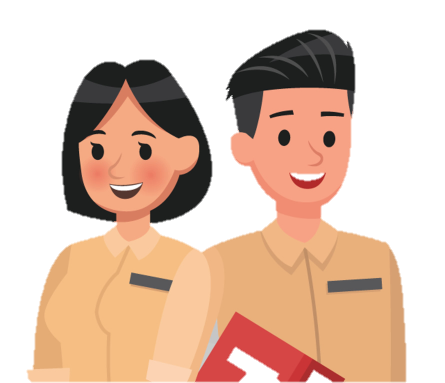 Seksi Kesejahteraan Rakyat/Seksi Kesejahteraan Rakyat dan Perekonomian
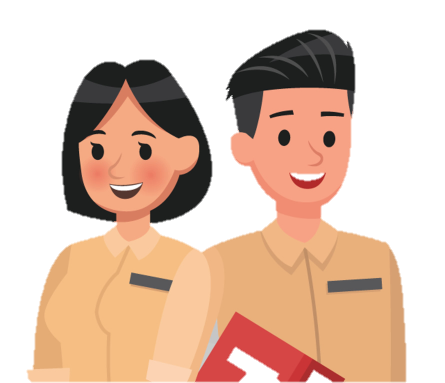 Seksi Kesejahteraan Rakyat/Seksi Kesejahteraan Rakyat dan Perekonomian
THANK YOU